DETERMINISTIC ETHERNET FOR SCALABLE MODULAR AVIONICS
Christian Fidi
Product Manager
13th December, 2016
Agenda
State of the Art 
Deterministic Synchronous Ethernet   
A Scalable Modular Architecture 
Space Components and TRL
Conclusion
State of the Art Launcher Avionics Architectures
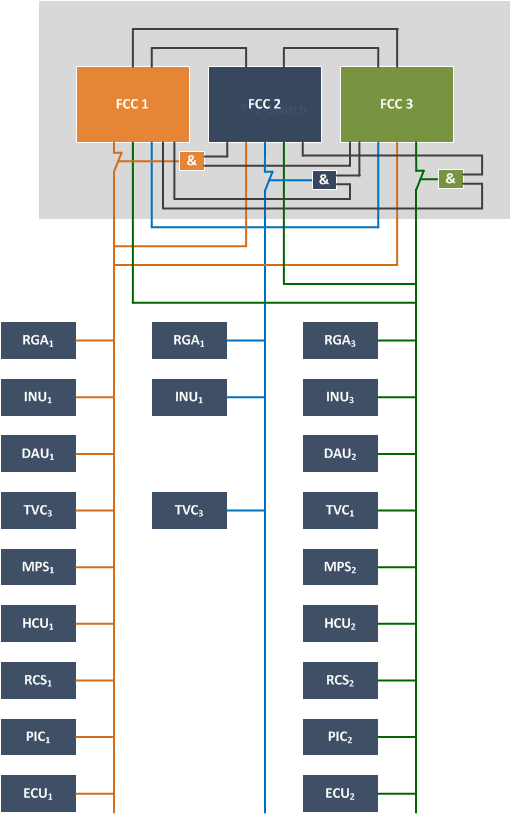 Voting with 2 out of 3 or 3 out of 4 FCCs 
Redundant MIL1553 busses with the bus controller (BC) in one of the FCCs 
Each FCC receives the data from all three MIL busses
An additional point to point communication is used to 
exchange state information and 
Synchronize the FCCs tightly
The fault isolation in case of a FCC disagreement is Performed by disconnecting the fault FCC from the MIL bus (as illustrated) or by   
This architecture is therefore able to tolerate a single asymetric fault
Disadvantages
Multiple protocols needed:
Deterministic data with low latency and low jitter
Synchronization protocol for a tight synchronization 
High speed data for voting data and state exchange in case of a recovery 
 Additional wiring needed  
 Software needs to take care of:
Precise synchronization 
Redundancy management
Support of these different protocols
Fault masking 
State exchange in case of reintegration   
Testing effort and hardware to support these protocols  (since this is application specific) 
Physical separation and reintegration is quite challenging with a bus protocol
TTEthernet – Traffic Classes
Quality of Service
SAE AS6802	
Time-Triggered
 synchronous/periodic
 very small jitter (< 1ms) 
 known latency
SAE AS6802	

 synchronous
 jitter < 1 ms 
 known latency
ARINC664p7
AFDX
 asynchronous
 low jitter (< 500ms)
 latency typical 1-10ms
IEEE802.3
Ethernet
 best effort Ethernet
 no performance  guarantee
FT Synchronized Global Time
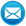 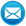 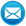 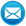 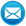 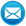 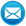 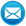 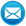 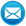 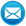 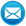 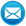 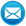 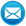 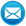 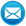 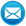 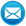 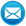 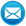 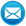 Fault-tolerant synchronization services are needed for establishing a robust global time base in the sub-microsecond area
M
M
M
M
Time-triggered Traffic Timing
Full control of timings in the system
Defined latency and sub-microsecond jitter
Minimum memory needs
Fault-containment regions
I’ll expect M between 11:05 and 11:15
I’ll accept M only between 10:40 and 10:50
I’ll accept M only between 10:55 and 11:05
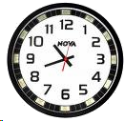 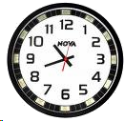 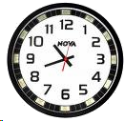 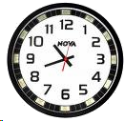 I’ll forward M at 11:00
I’ll transmit M at 10:45
I’ll forward M at 11:10
Let’s see if I can receive M
…a switch
[Speaker Notes: …but sender and receiver still only do “I’ll transmit M at…” and “I’ll expect M at…” – the added complexity is in the network, not in the nodes]
Fault-Containment Regions in TTEthernet
TTEthernet defines Switches and End Systems as two kinds of Fault-Containment Regions. Frame loss is mapped to the respective sender.
Depending on cost and reliability targets, switches and or end systems may be implemented with standard or high-integrity in order to be able to scale from single to dual fault tolerance.
Protocol mechanisms can be configured to handle Strictly Omissive Asymmetric switch faults (HI) and fully Transmissive Asymmetric end system faults (SI).
High-Integrity: Self-Checking Pair
High integrity design: Self checking pair
Two processor that execute same function in parallel
Comparator checks output of both processors.
If one processor fails (maliciously) and generates wrong data, second processors shuts down.
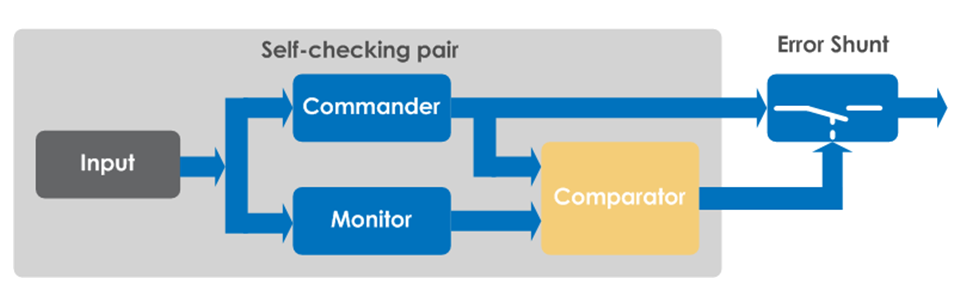 Self-checking pair ensures fail-silence !
Launcher Avionics Architectures based on TTEthernet – Sync
SM
SM
SM
The architecture uses 
4 synchronization masters (SM) and 
2 compression masters (CM) 
The SMs are providing their time information to the CMs 
The CMs are performing a fault-tolerant average (FTA) 
A single byzantine fault can be tolerated
The time information is distrbuted to the whole network
SM
CM
CM
Launcher Avionics Architectures based on TTEthernet – Data
The 3 FCCs are connected to the two switches via two channels each 
synchronized via the network
receive the same data via the two redundant channels 
Each FCC is performing the same computation of this data 
The actuators receive the commands from all three FCCs and perfore a 2 out of 3 voting  
This architecture is tolerant against any single asymetric fault
Network Building Blocks
Switch and End System
Embedded Software (Drivers, Firmware)
Physical Layer 

Cable and Connectors 
Configuration and Verification Tools 
Development, Testing and Monitoring Equipment
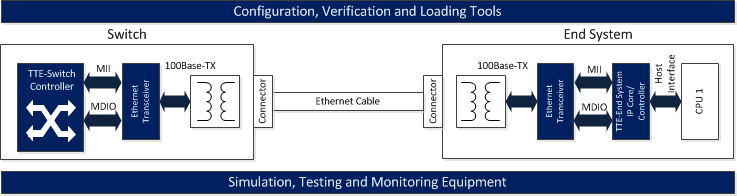 TTE-Controller Space
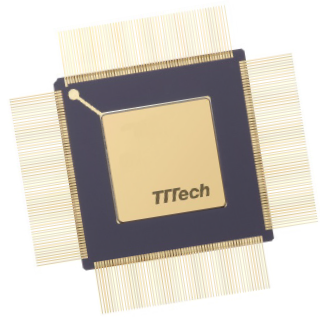 TTE-End System Controller
Space grade ceramic package          (CQFP 256) 
HiRel plastic package (PBGA 400)

TTE-Switch Controller
Space grade ceramic package          (CQFP 256) 
HiRel plastic package (PBGA 400)
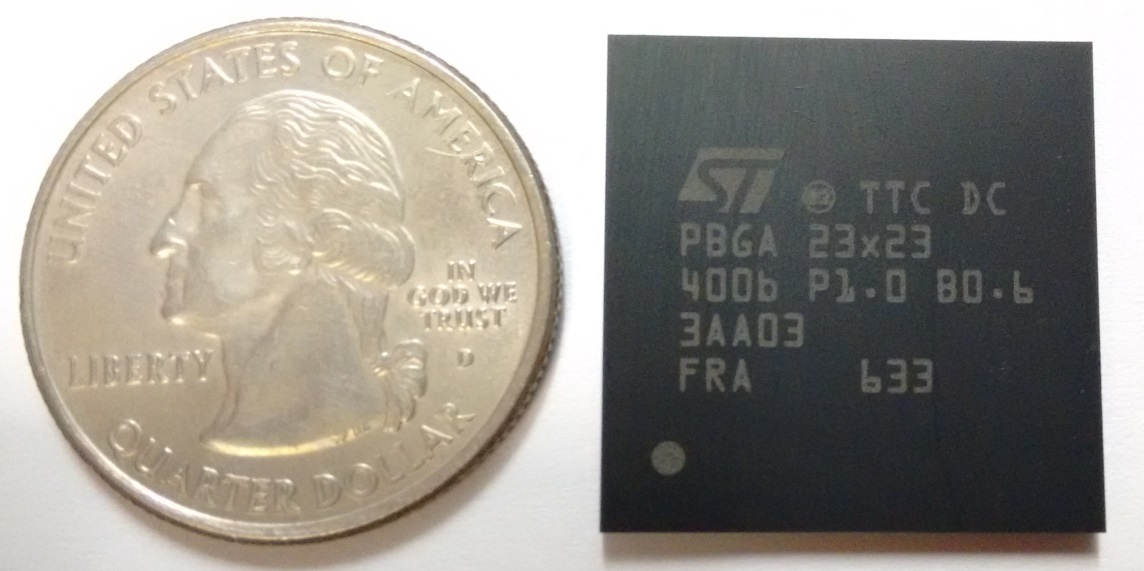 TTE-Controller
 Switch Controller COM
 Switch Controller MON
 End System 
For the connection of the CPU to the switch controller
 CPU 
Management &
Diagnostics
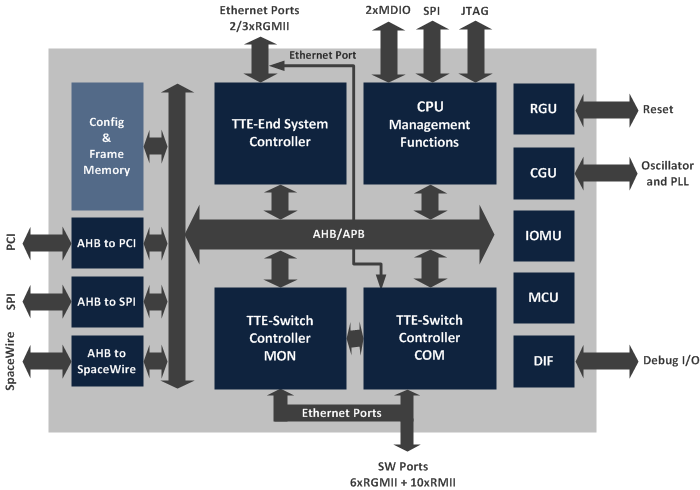 TTC - Communication
Interfaces Layers:
UDP-COM (TT & RC)
IP-COM (TT & RC)
MAC-COM (TT, RC & BE)
MAC-RAW (TT, RC & BE)
Via:
Sampling or 
Queuing ports
TTE-Controller – Architecture
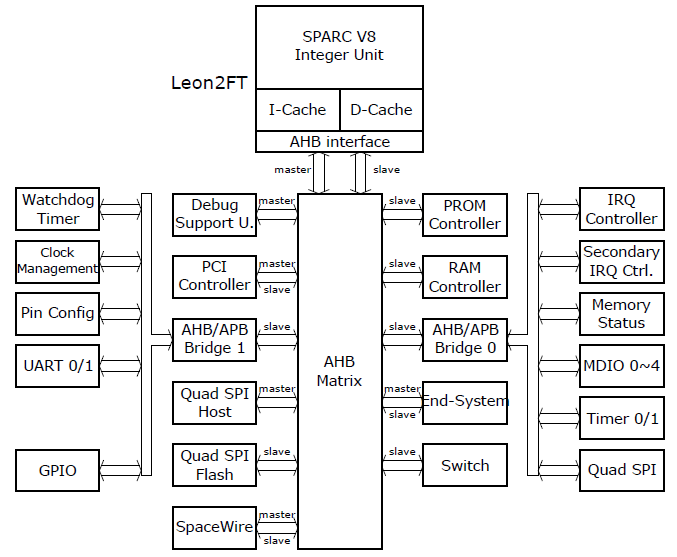 Chip Product Roadmap
TTE-Controller
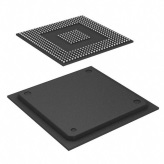 TTE-End System Controller HiRel
Rad-hard ASIC
 2/3x 10/100/1000Mbps
SR
PT
TTE-Switch Controller HiRel
Rad-hard ASIC
 19x 10/100Mbps + 6x 10/100/1000Mbps
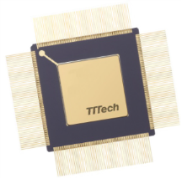 SR
PT
TTE-End System Controller Space
Rad-hard ASIC
 2/3x 10/100/1000Mbps
SR
PT
TTE-Switch Controller Space
Rad-hard ASIC
 12x 10/100Mbps + 6x 10/100/1000Mbps
SR
PT
2015	                             2016	                              2017		2018
Time
Prototype
Preseries
Series
End of Life
AVAILABLE
UNDER DEVELOPMENT
ENVISAGED
PS
SR
PT
EOL
Ethernet PHY for Space
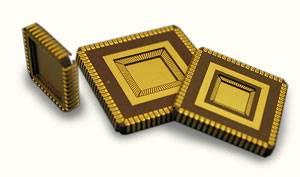 Ethernet PHY (www.sephy.eu)
1st step 10/100Mbit/s 
150nm SOI mixed signal process
Experienced project partners 
First samples in Q2/2017
QML Product Q4/2017  
2nd step 10/100/1000Mbit/s
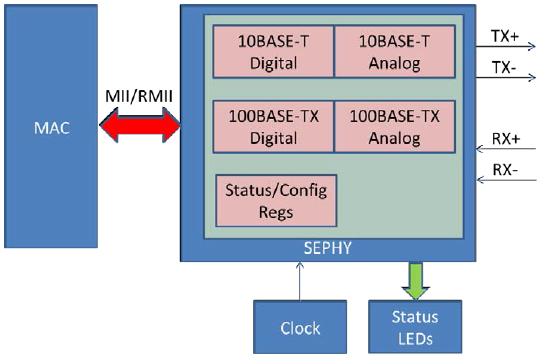 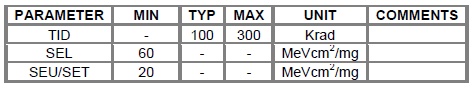 Conclusion
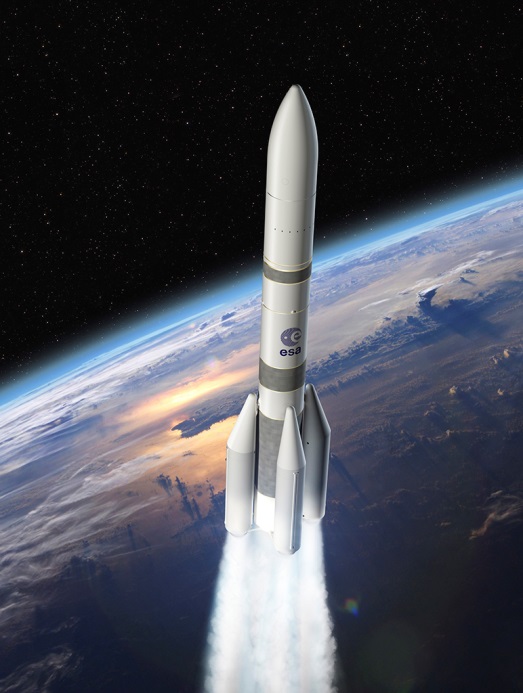 Support highly deterministic avionic control and payload data on the same physical media via partitioning
Provides built-in fault-tolerance based on a global a time-base (clock synchronization)
Integrates redundancy management and therefore allows to build up voting architectures more efficiently  
Provides a robust physical layer with very low bit-error rate over long distances
Seamlessly integrates with standard Ethernet
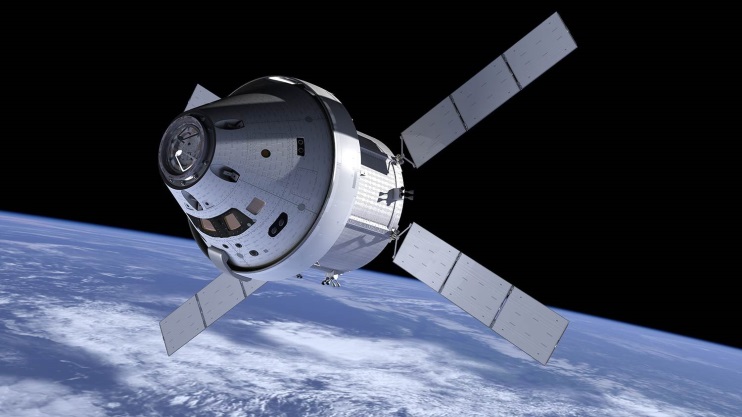